圖書館大小事
分享者：參考服務組 吳理莉
空間與服務重點提示
「窩」
https://youtu.be/v-M16HrTbWQ
3/25/2020
2
開館時間
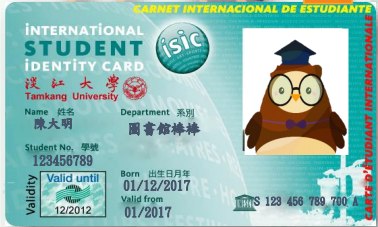 憑「證」進館
自開學日起量測體溫，額溫<37.5度可入館
10:00~17:00 (疫情期間暫不開放)
3/25/2020
3
樓層配置與資料借用
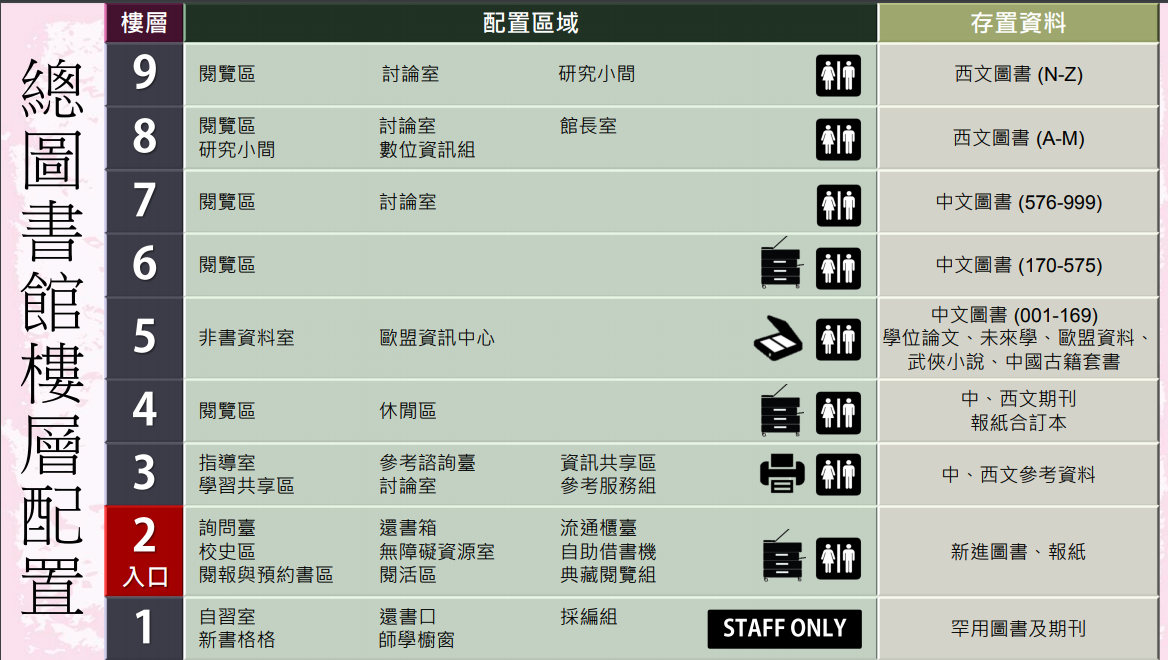 自由借用
館內限閱
調閱
3/25/2020
4
[Speaker Notes: 工欲善其事，必先利其器。首先我們來看看圖書館各樓層配置。]
自習室、師學櫥窗
考前一週與考試當週請刷卡
防疫期間暫不開放
3/25/2020
5
閱活區、Research Commons
防疫期間，每日消毒2次。請配合消毒公告指引使用。
3/25/2020
6
Learning Commons、Information Commons
防疫期間，每日消毒2次。請配合消毒公告指引使用。
自助登記
自由使用
3/25/2020
7
圖書館3樓~你&我的討論空間
防疫期間僅開放U306
3/25/2020
8
各種討論室：專室請線上預約申請
3/25/2020
9
非書資料室、歐盟資訊中心
3/25/2020
10
蒐集資料的方法
使用圖書館要知道的事
研究生的預備工作
王汎森 (2005)。如果讓我重做一次研究生。檢索自http://homepage.ntu.edu.tw/~ylwang2008/a-wangvonsen.pdf
資訊素養：BIG 6
3/25/2020
13
手邊的線索
蒐集資料的概念
縮小搜尋：
    若您的查詢結果太多，建議使用關鍵字搜尋。
高
查詢結果精確度
研究範圍

較大
例如：Psychology








較小
例如：Educational Psychology
研究時間

較長
例如：H1N1








較新
例如：
H7N9
範例：教育心理為心理學領為較小的次領域。
範例：H1N1出現的時間比H7N9較早。
放寬搜尋：
   若您的查詢結果太少，建議使用多欄位查詢。
概念來自Elsevier-SciVerse
3/25/2020
15
依需求選擇查找管道
3/25/2020
16
教學計畫表中的參考文獻
3/25/2020
17
找查達人的最愛~覺生紀念圖書館首頁
善用快速查尋的頁籤
3/25/2020
18
課程參考文獻
3/25/2020
19
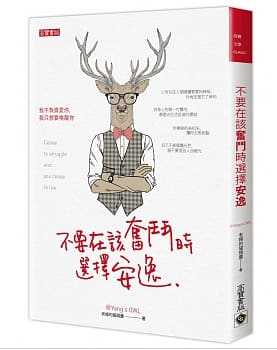 練習題~書目辨識&查找館藏
圖書
老楊的貓頭鷹(2019)。不要在該奮鬥時選擇安逸 = Cease to struggle and you cease to live。臺北市：英屬維京群島商高寶國際。
請利用：
「館藏目錄」找出並回答
Ur
Turn
這本書學校圖書館買了幾冊？
可立即借到嗎？有多少人預約？可做「標籤」嗎?
20
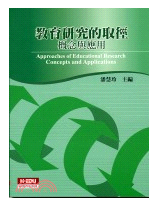 練習題~書目辨識&查找館藏
圖書
陳麗華、張益仁、彭增龍(2018)。跨界的幸福：15個新住民的動人故事(初版)。臺北市：教育部。
請利用：
「館藏目錄」找出
Ur
Turn
這本書學校圖書館買了幾冊？
有外借中的資料嗎?到期日?
可立即借到嗎？可預約嗎?
21
查找達人開始找~電子書
善用快速查尋的頁籤
3/25/2020
22
查找達人開始找~電子書
圖書
王文科、王智弘(2010)。教育研究法。臺北市：五南。
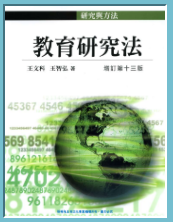 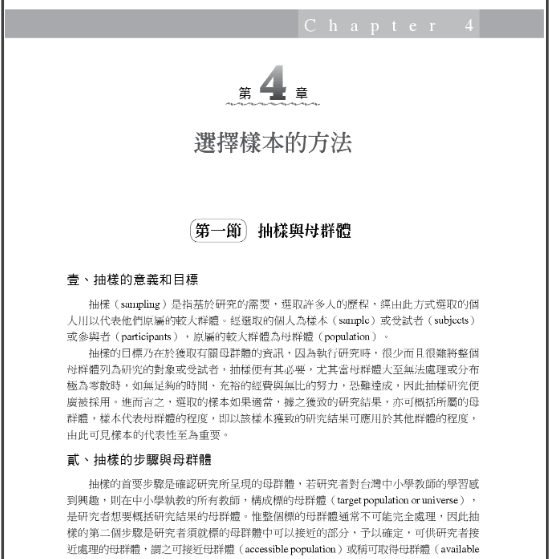 Ur
Turn
請注意：
教育研究法(2020)年版已上架
3/25/2020
23
查找達人開始找~電子書
圖書
邱炯友、林瑺慧 (2014)。學術期刊羅馬化 : APA、Chicago(Turabian)與羅馬化引文格式規範 = APA, Chicago(Turabian) and romanization of referencing styles for Chinese academic writing  (一版)。新北市淡水區：淡大出版中心。
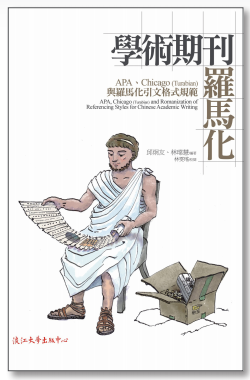 請問：
APA格式參考文獻規範在第幾章節?
Ur
Turn
APA與Chicago引用格式參考資料http://joemls.dils.tku.edu.tw/download1.php?lang=zh_tw
3/25/2020
24
查找達人開始找~電子期刊
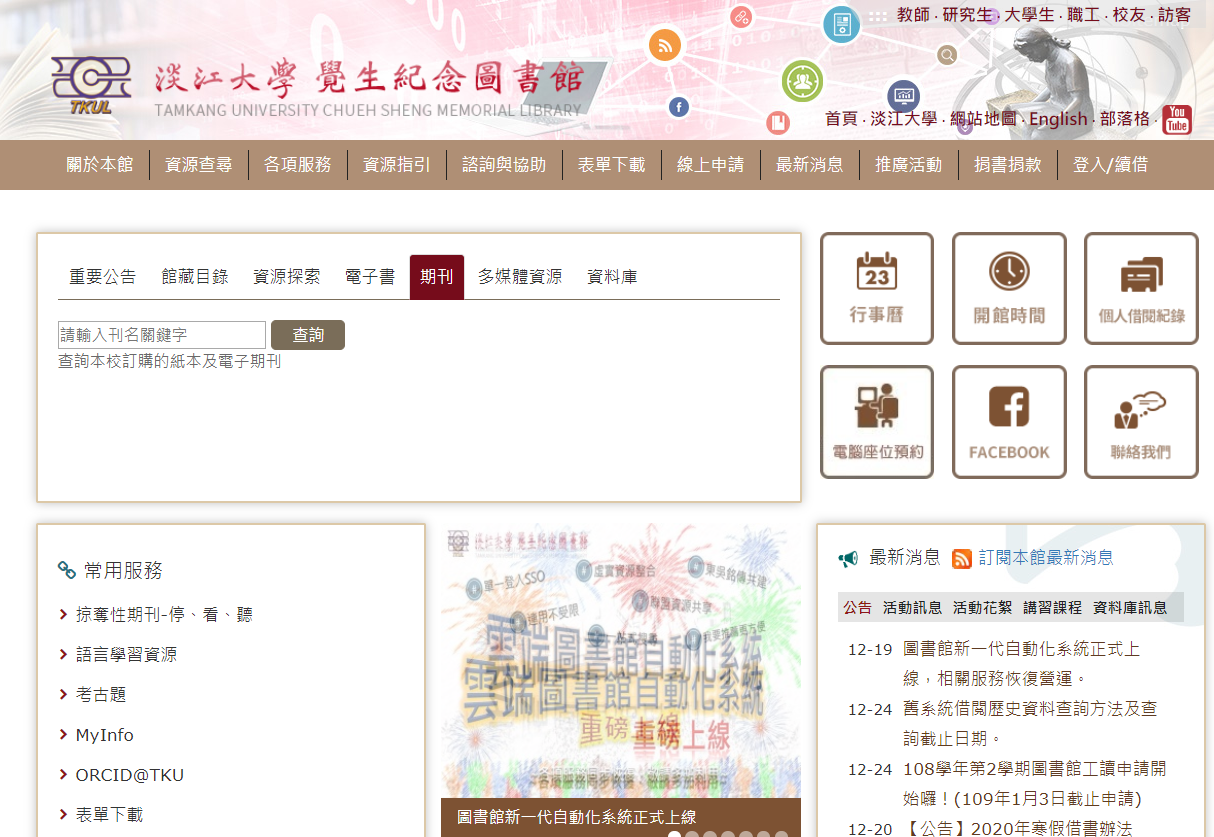 善用快速查尋的頁籤
3/25/2020
25
查找達人開始找~電子期刊
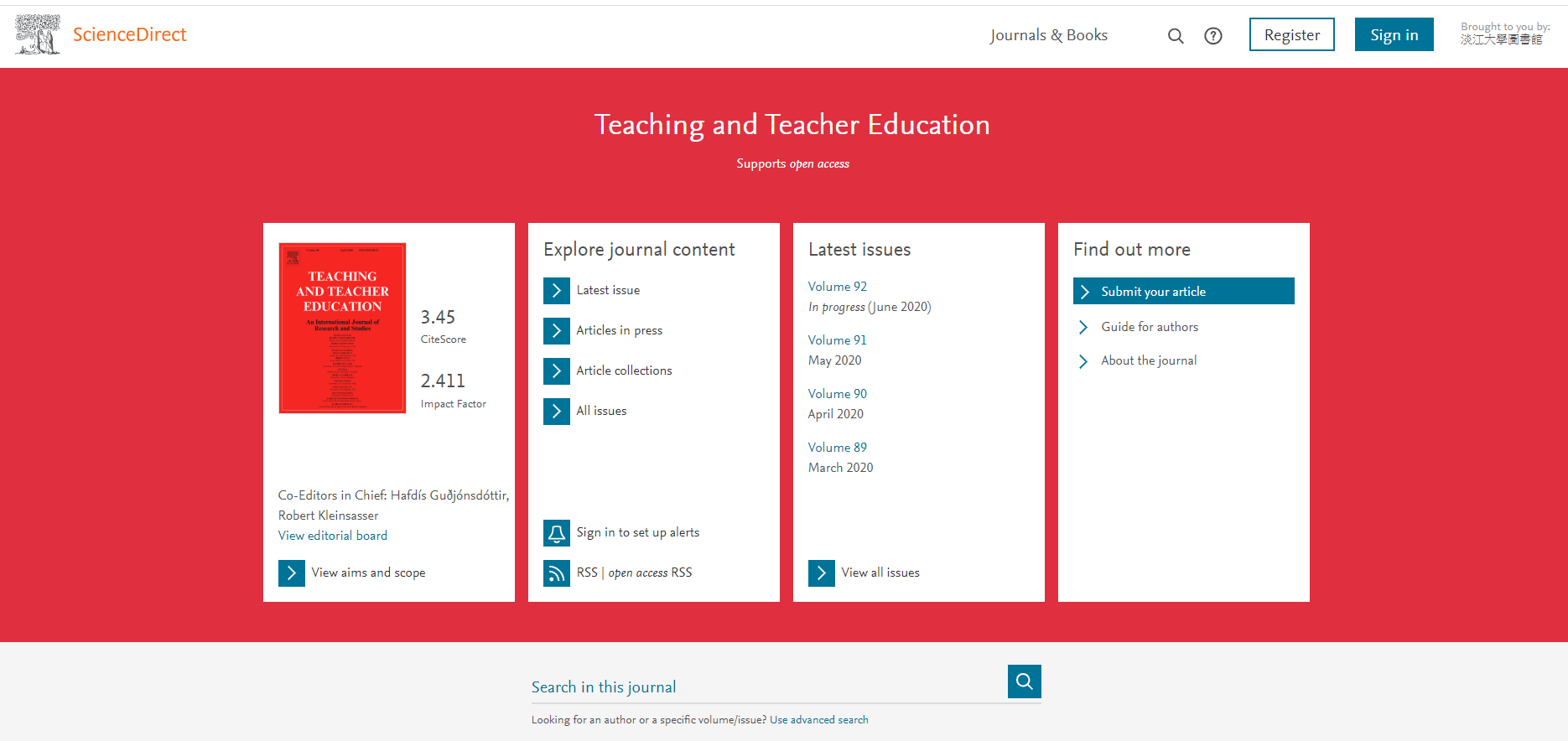 瀏覽
查詢
3/25/2020
26
查找達人開始找~電子期刊
期刊全文
Pratt, S. (2014). Achieving symbiosis: Working through challenges found in co-teaching to achieve effective co-teaching relationships. Teaching and Teacher Education, 41, 1-12.
請注意：
全文收錄的時間(年代)範圍
Ur
Turn
期刊全文
Dakowska, D. (2015). Between competition imperative and europeanisation: The case of higher education reform in poland. Higher Education, 69(1), 129-141.
3/25/2020
27
查找達人開始找~電子期刊
期刊全文
卯靜儒(Chin-Ju Mao)、黃政傑(Jenq-Jye Hwang)、陳麗華(Li-Hua Chen)、藍偉瑩(Wei-Ying Lan)(2019)。課程與教學改革經驗之辨證與反思。教育研究集刊, 65(4)，117–139。 https://doi.org/10.3966/102887082019126504004
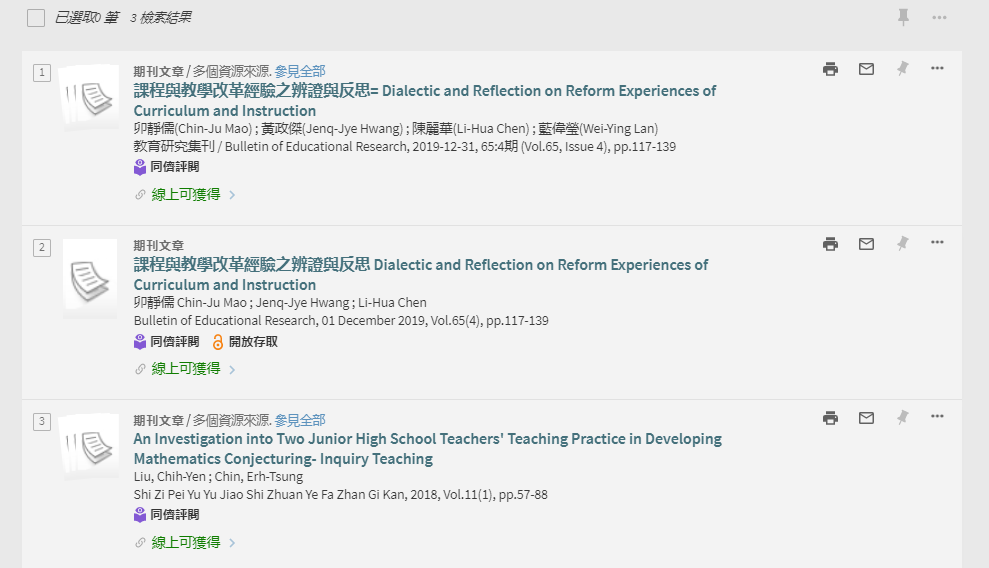 Ur
Turn
請注意：
當期刊被收錄在多個資料庫時，按「參見全部」，可查看所有資料來源，再依所需點看全文。
3/25/2020
28
查找達人開始找~電子期刊
期刊全文
潘慧玲(2002)。臺灣婦女教育政策實施方案研究。教育研究資訊，10(5)，頁163-178。
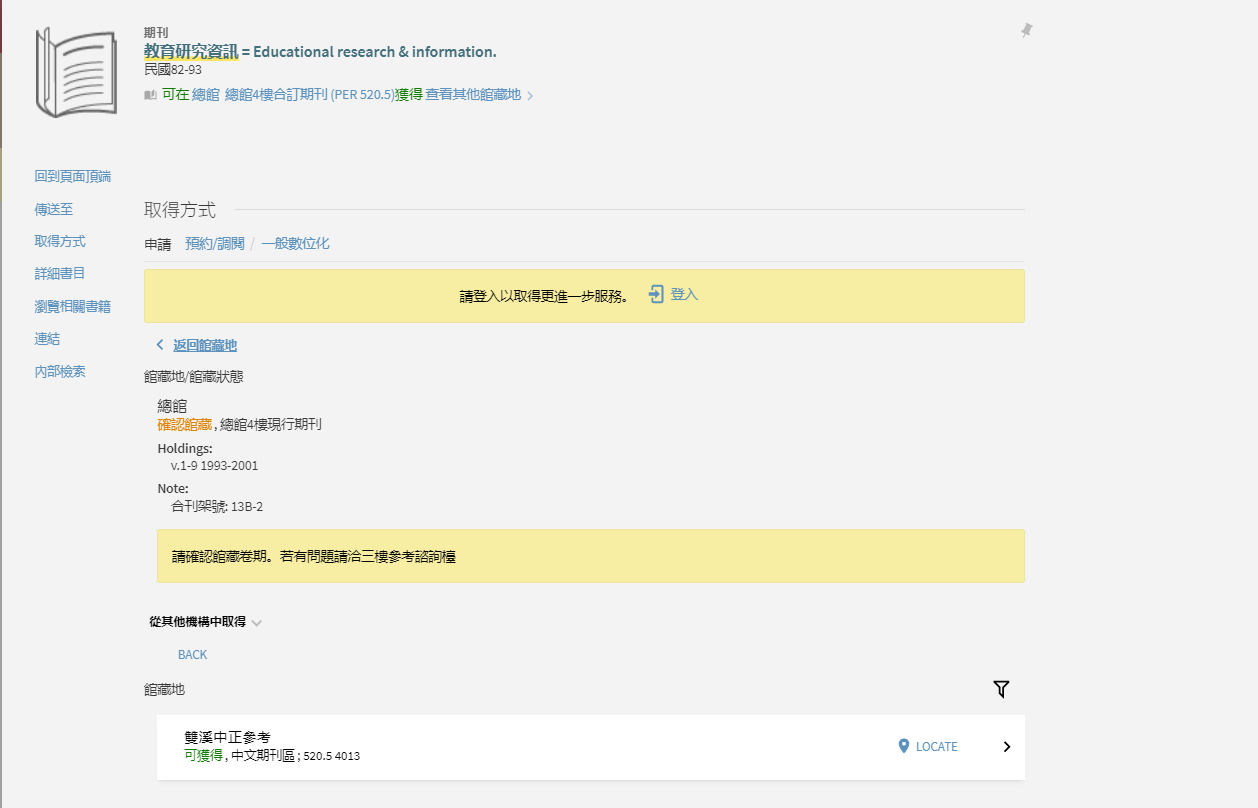 Ur
Turn
本校無館藏，可先查看U3聯盟館藏狀況
3/25/2020
29
查找達人開始找~電子期刊
期刊全文
陳錫珍(2012)。校長評鑑相關議題與研究之探討：以近年之西文相關文獻為例 。教育研究月刊，224，64-72。
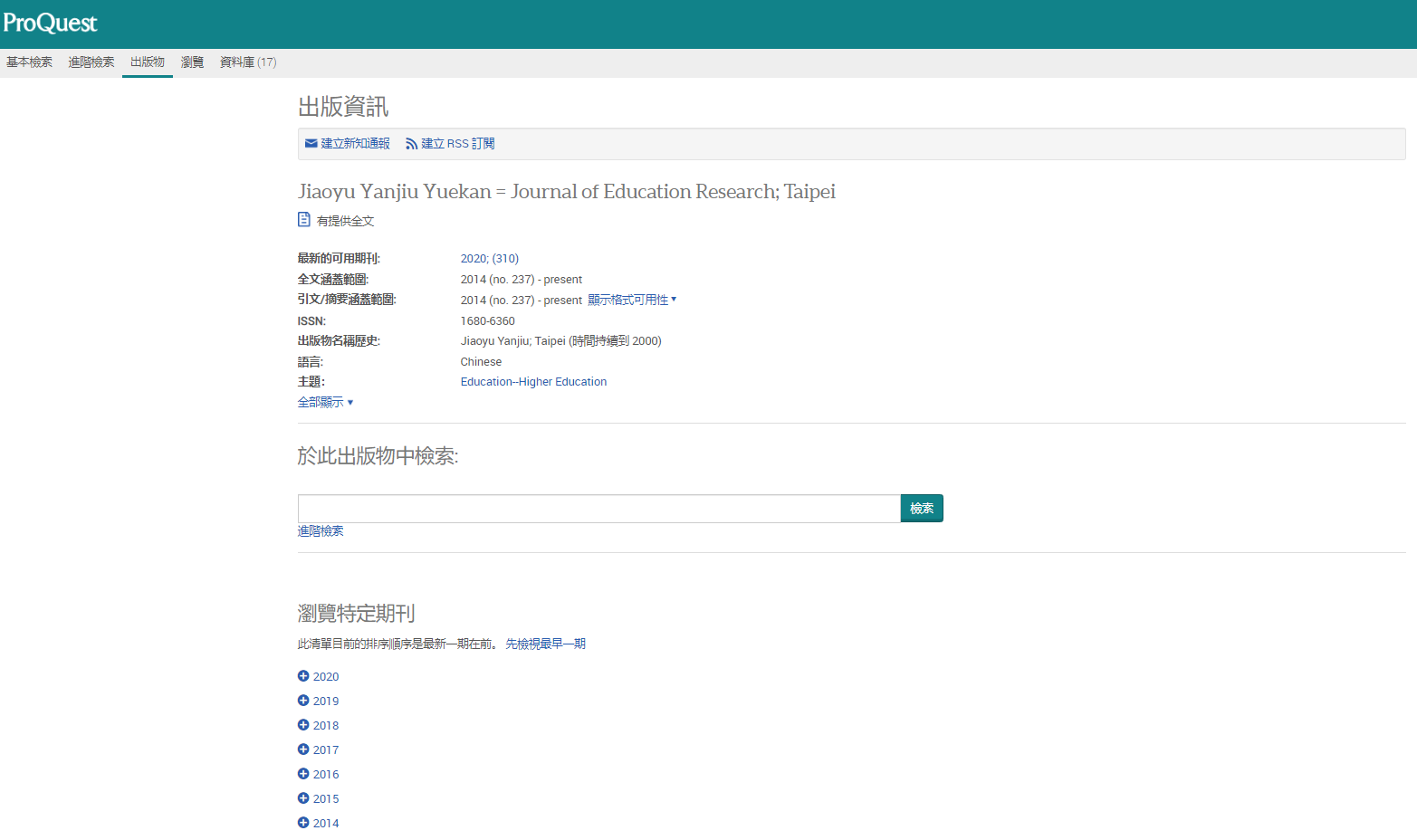 Ur
Turn
請注意：
全文收錄的時間(年代)範圍
3/25/2020
30
查找達人開始找~電子期刊
期刊全文
陳麗華、林佳瑜(2013)。國小高年級社會教科書中學生中心取向教學設計之研究。教科書研究，6(1)，87-123。
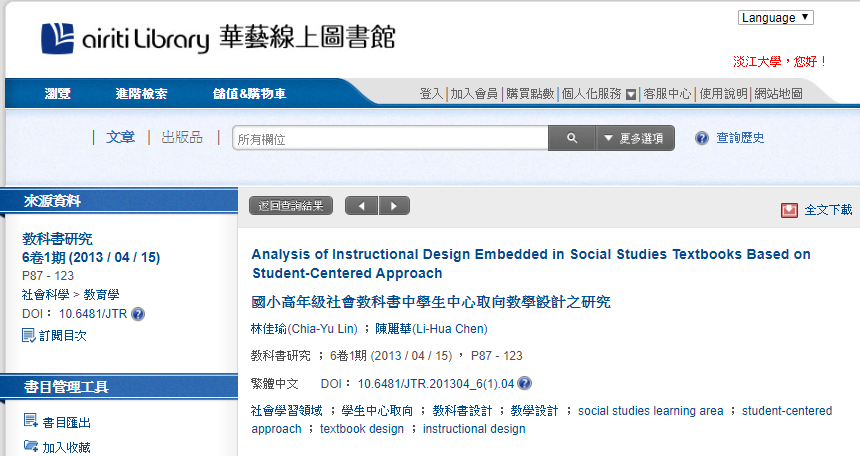 Ur
Turn
可用刊名查找再確認有無全文
3/25/2020
31
查找達人開始找~電子資料庫
3/25/2020
32
查找達人開始找~常用的電子資料庫
3/25/2020
33
查找達人開始找~學位論文
學位論文
洪秋瑋（2017）。評估實踐取向的師資培育改革:應用方案理論評鑑分析教師專業碩士學位學程之實施成效。國立臺灣師範大學教育學系博士論文，台北市。 取自https://hdl.handle.net/11296/ytrc95
請注意：能否立即取得全文視論文作者之授權。
Ur
Turn
學位論文
Parker, Holly E, Ph.D. (2019). Leadership of Heart and Mind: Examining the Mind and Skill Sets of Student Sustainability Leadership. Available from Digital Dissertation Consortium. (13861238). Retrieved from http://pqdd.sinica.edu.tw/doc/13861238
3/25/2020
34
查找達人開始找~學長、學姊論文
3/25/2020
35
查找達人開始找~華藝線上圖書館
3/25/2020
36
查找達人開始找~華藝線上圖書館
3/25/2020
37
書目管理軟體~EndNote
3/25/2020
38
書目管理軟體~EndNote
3/25/2020
39
查找達人開始找~學位論文
匯出書目
請準備自己研究主題關鍵字
選擇一個中文或一個外文電子資料庫
找出合適文獻
將書目匯出至EndNote
Ur
Turn
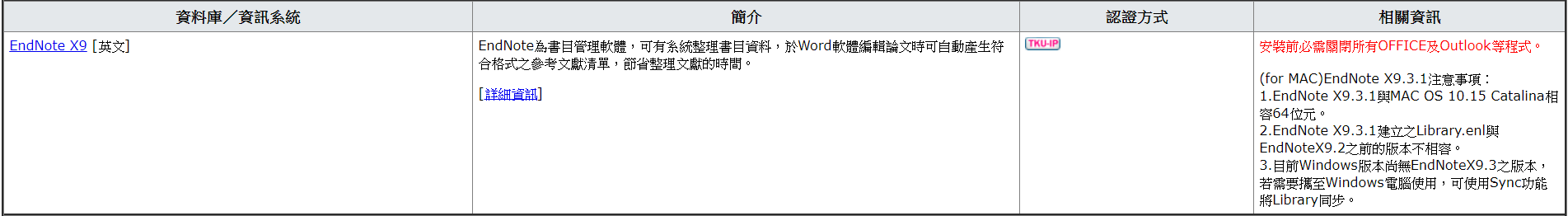 3/25/2020
40
資源探索
3/25/2020
41
Google學術搜尋串連淡江館藏~設定
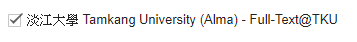 3/25/2020
42
Google學術搜尋串連淡江館藏(全文)
3/25/2020
43
當淡江「無館藏」，找查達人會怎麼做？
每人每月可推薦5筆
善用「我要推薦」，充實館藏資源
3/25/2020
44
首頁> 各項服務 > 館際借書與複印
當淡江「無館藏」，找查達人會怎麼做？
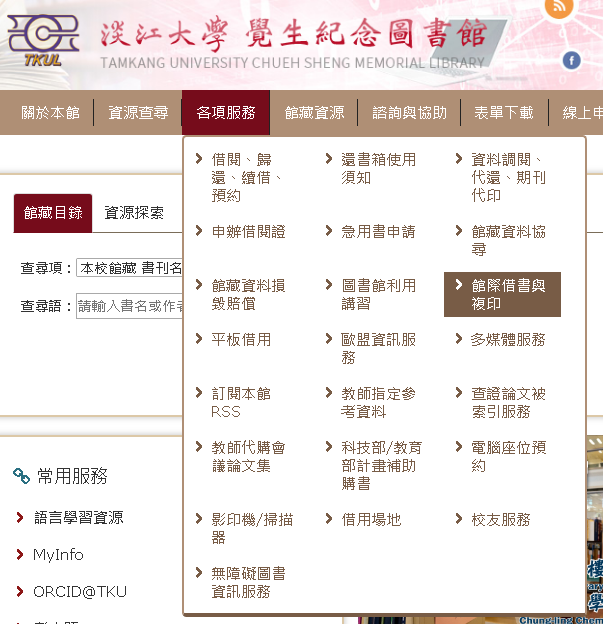 線上申請
 全國文獻傳遞服務系統 (NDDS)
付費、合作館多、全年服務
第一次使用，須先申請帳號
西文期刊文獻快遞服務(RapidILL)
付費、快速
親自到他校借／還書
至總館2樓借用合作館借書證
親自前往合作館借／還書
3/25/2020
45
延伸學習圖書館講習
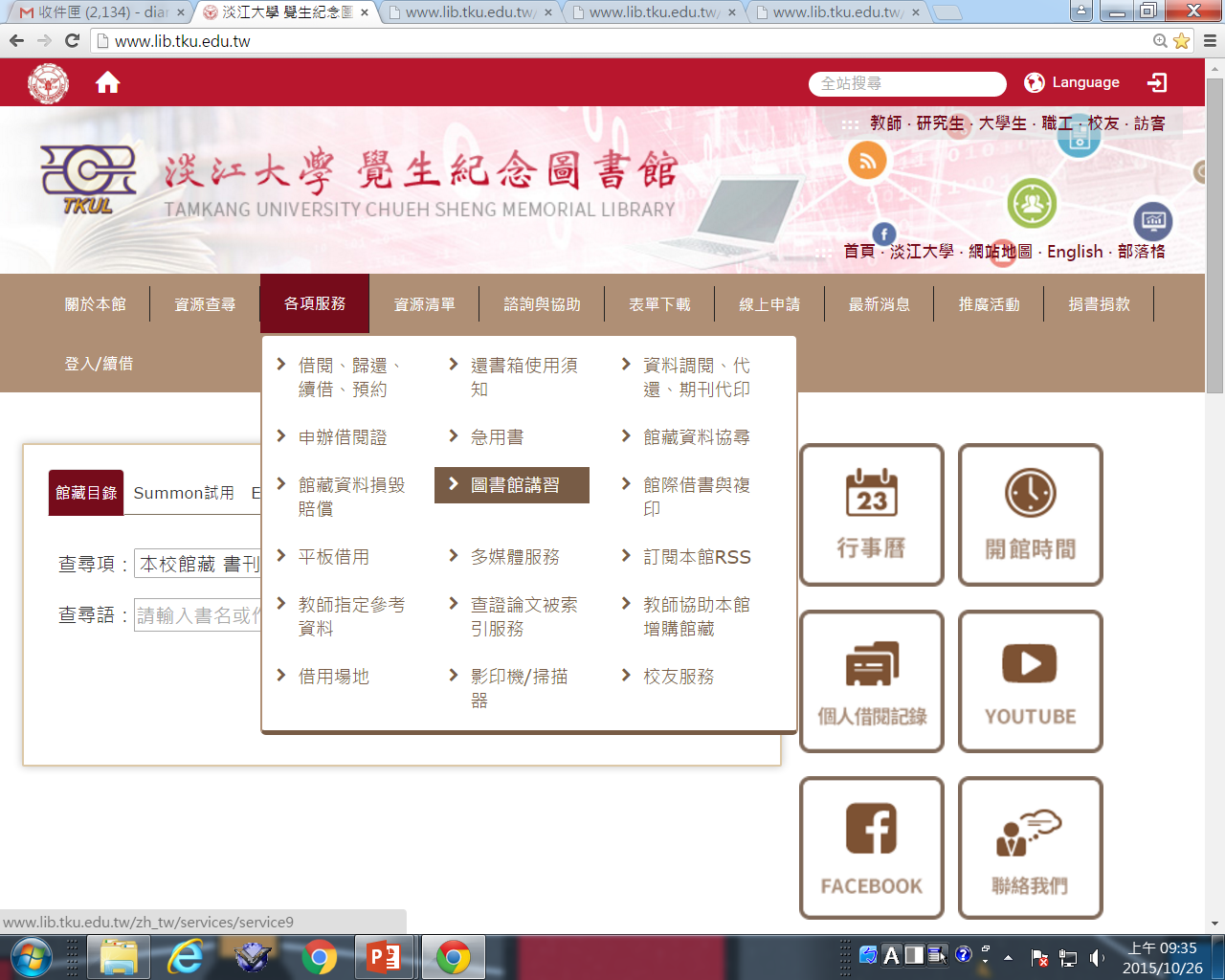 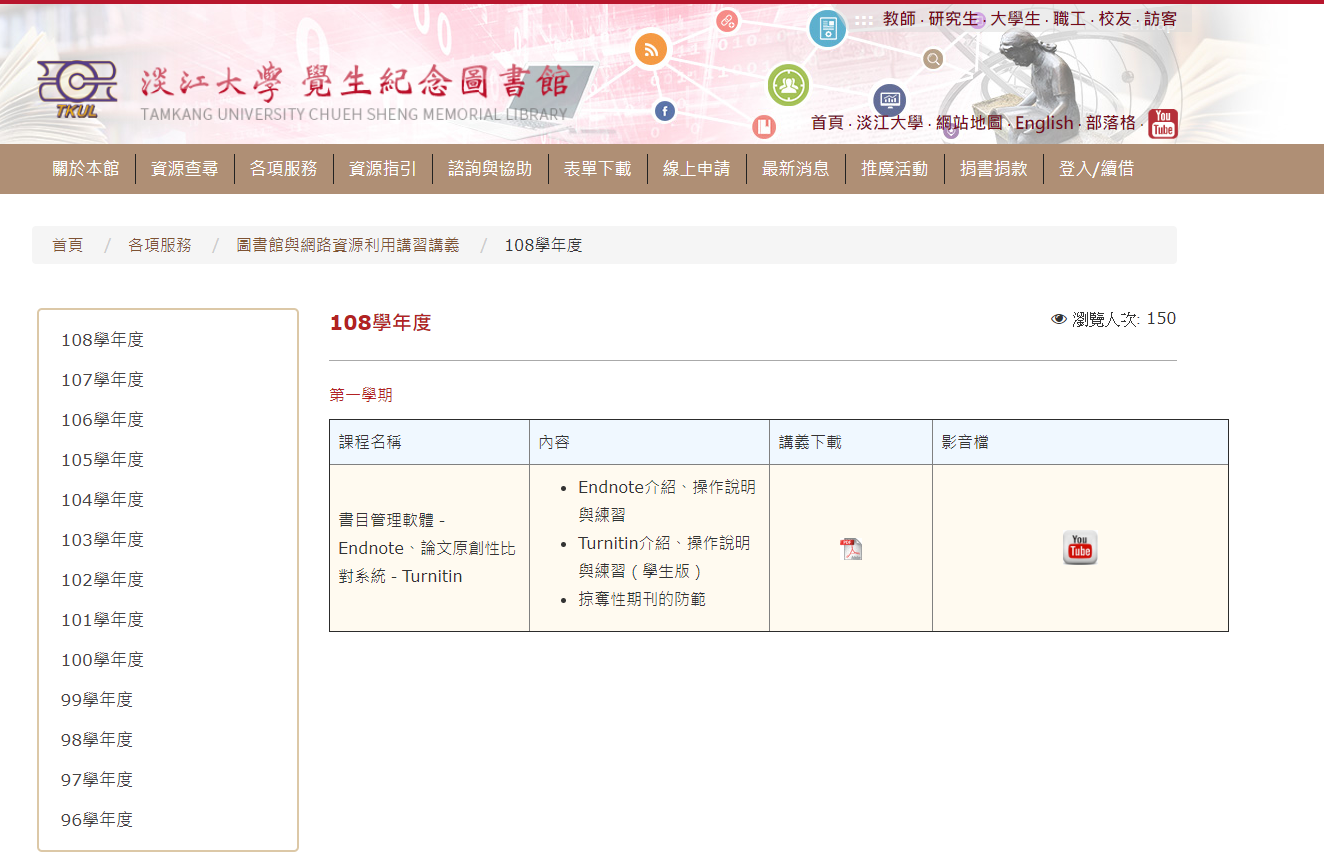 報名網址
歷次講習講義
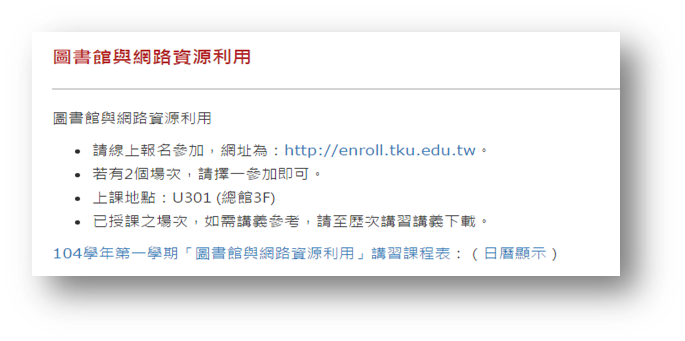 網頁路徑：圖書館網站>各項服務>圖書館講習>圖書館與網路資源應用
46
諮詢管道-Q&A
參考諮詢台

總館3F
學習路上，圖書館與您相伴！
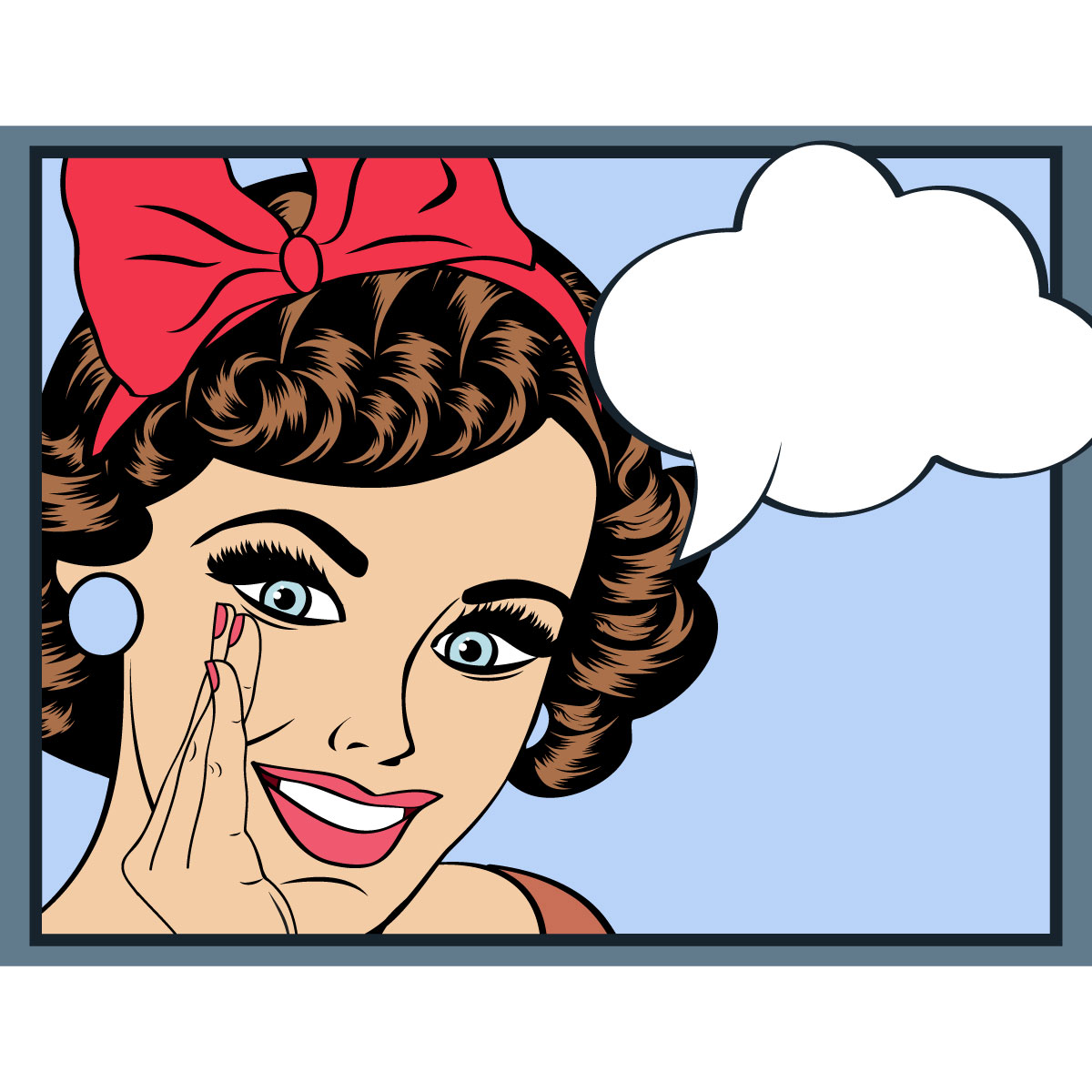 Thank you！
48